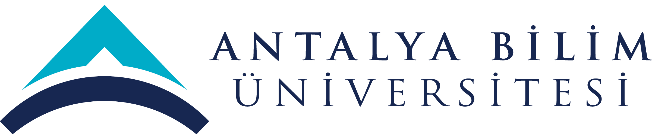 2021 YILI 
YÖNETİMİN GÖZDEN GEÇİRME TOPLANTISI 
(YGG)
KALİTE KOORDİNATÖRLÜĞÜ
YGG Kimleri Kapsar?
YGG’ nin Amacı Nedir?
Toplantı Gündemi Nedir?
Süreçler üniversite misyon ve vizyonu doğrultusunda, kendi birimlerine ait misyon, vizyon ve politikalarını belirlerler. 
Bu bölümde misyon, vizyon ve politikalarını yapmış olan süreçler; misyon, vizyon ve politikalarını yeterlilik, uygunluk ve güncellik açısından gözden geçirmeli, ihtiyaç var ise revize etmelidir. Belirlememiş olan birimlerin 2021-2022 Eğitim-Öğretim Yılı dış denetim sürecine kadar oluşturmaları önem arz etmektedir.
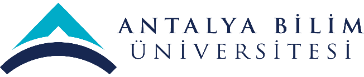 SWOT analizi, uzun dönemli plan yapmak ya da kısa dönem gerçekleştirilmemiş hedefleri anlamak amacıyla ilerlemeyi etkileyecek organizasyonel ve iç ve dış etkenlerin keşif sürecini başlatır ve sürecin detaylı bir şekilde incelenmesini sağlar. 
Bu bölümde birimlerin SWOT analizleri yer almalıdır.
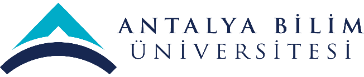 Paydaş beklentilerinde paydaşların talepleri, görüş ve önerileri alınarak paydaş beklentilerini karşılamaya yönelik aksiyonlar alınır ve etkinliği analiz edilerek gerekli  değerlendirme, gözden geçirme ve iyileştirmeler periyodik olarak yapılır. 
Bu bölümde paydaşın adı, paydaş olma nedeni ve paydaş beklentisinin karşılanma durumları belirtilmelidir.
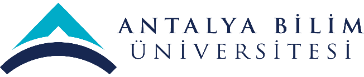 Bu bölümde sürecin gelişimini destekleyecek nitelik ve nicelikte kaynak ihtiyaçları belirtilmelidir. 
Kaynakların adı, kaynakların mevcut durumu, ihtiyaç duyulan kaynaklar (fiziki kaynaklar, teknolojik kaynaklar, işgücü kaynağı) ihtiyaç nedeni belirtilerek yazılmalıdır.
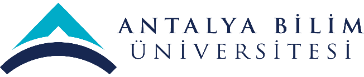 Risk analizi; olası sorunlara hızlı bir şekilde çözüm sunmak, kurumdaki riskleri tespit etmek, azaltmak ve eylem planı geliştirmek için kullanılan teşhis yöntemidir. Risk analizi ile potansiyel riskler, risklerin potansiyel önem derecesi, risklere maruz kalma sıklığı, riskleri en aza indirgemek ve zarar görmeyi önlemek için uygulanacak stratejiler belirlenir.
Bu bölümde süreçlerin risk analizleri incelenerek risk skoru 7 ve üzeri olan risklerin sorumlu birimlere atanmış olması, termin tarihlerinin verilmiş olması ve önleyici faaliyetler değerlendirilir.
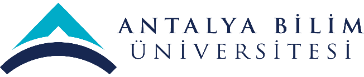 Bu bölümde memnuniyet anket analizleri, hayata geçirilen öneriler ve aksiyon alınan şikâyetler dikkate alınarak hizmet kalitesinin ve paydaş memnuniyet oranının artırılması yönünde ne yapılması gerektiği, iyileştirme çalışmalarının birime hangi ölçüde fayda sağladığı değerlendirilir.
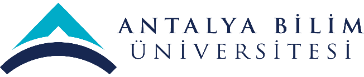 Bu bölümde hangi faaliyetlerde ne tür ve kaç adet bulgu tespit edildiği ve bu bulguların birim hedeflerine olan etkisi analiz edilir. Hatanın tekrarlanmaması için ne tür aksiyonlar ile önlem alındığının ifade edildiği bölümdür.
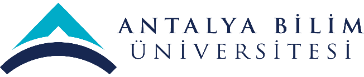 Bu bölümde;
İç denetimlerde tespit edilen bulgular ve denetim sonuçlarının sürecin gelişimine katkısı ve denetime katılan birim yetkililerinin denetimle ilgili yorumları değerlendirilir. 
Birimin iç denetimler ile ilgili süreç geliştirme ve iyileştirme önerileri beklenir.
Birimin iç denetimde aldığı başarı puanına yer verilir.
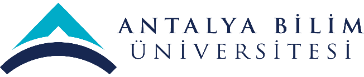 Sürece özgün, süreci diğer birimlerden farklılaştıran ve geliştiren uygulamalar bu bölüme beş başlık altında (Eğitim-Öğretim, Araştırma-Geliştirme, Girişimcilik, Toplumsal Katkı, Kurumsallaşma) eklenmelidir. Akademik birimlerde öğrenci merkezli öğrenme, uygulamalı ders örnekleri, staj programları, uluslararası işbirlikleri; idari birimlerde sistem geliştirme, verimlilik artışı, maliyet azaltmaya yönelik çalışmalar, çalışan ve paydaş memnuniyetini arttırmaya yönelik faaliyetler, paydaş katılımlı etkinlikler, toplumsal katkı örnekleri vb.
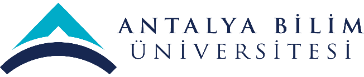 Japonca’ da ortaya çıkan sürekli iyileştirme ifadesi Kaizen Felsefesi (Kai: değişim, Zen: iyi ve daha iyi) olarak anılmaktadır. Her geçen günün bir önceki günden daha iyi olması bakış açısına dayanmaktadır. Kalite Yönetim Sistemi ile birlikte herkesin bulunduğu durumu gözden geçirmesi ve daha iyinin yollarını araması gerekmektedir. 
Bu bölümde birimlerden içinde bulundukları yapıyı daha iyi duruma getirebilmeleri ve sürdürülebilir gelişim için çözüm önerileri sunmaları beklenmektedir.
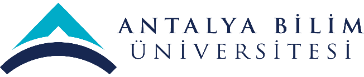